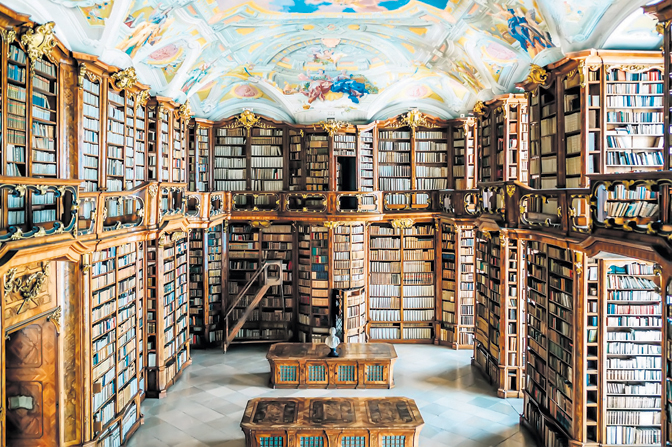 ZAJĘCIA NR 8
ADMINISTRACJA PUBLICZNA JAKO PRZEDMIOT BADAŃ
dr Karina Pilarz
To zdjęcie, autor: Nieznany autor, licencja: CC BY-SA-NC
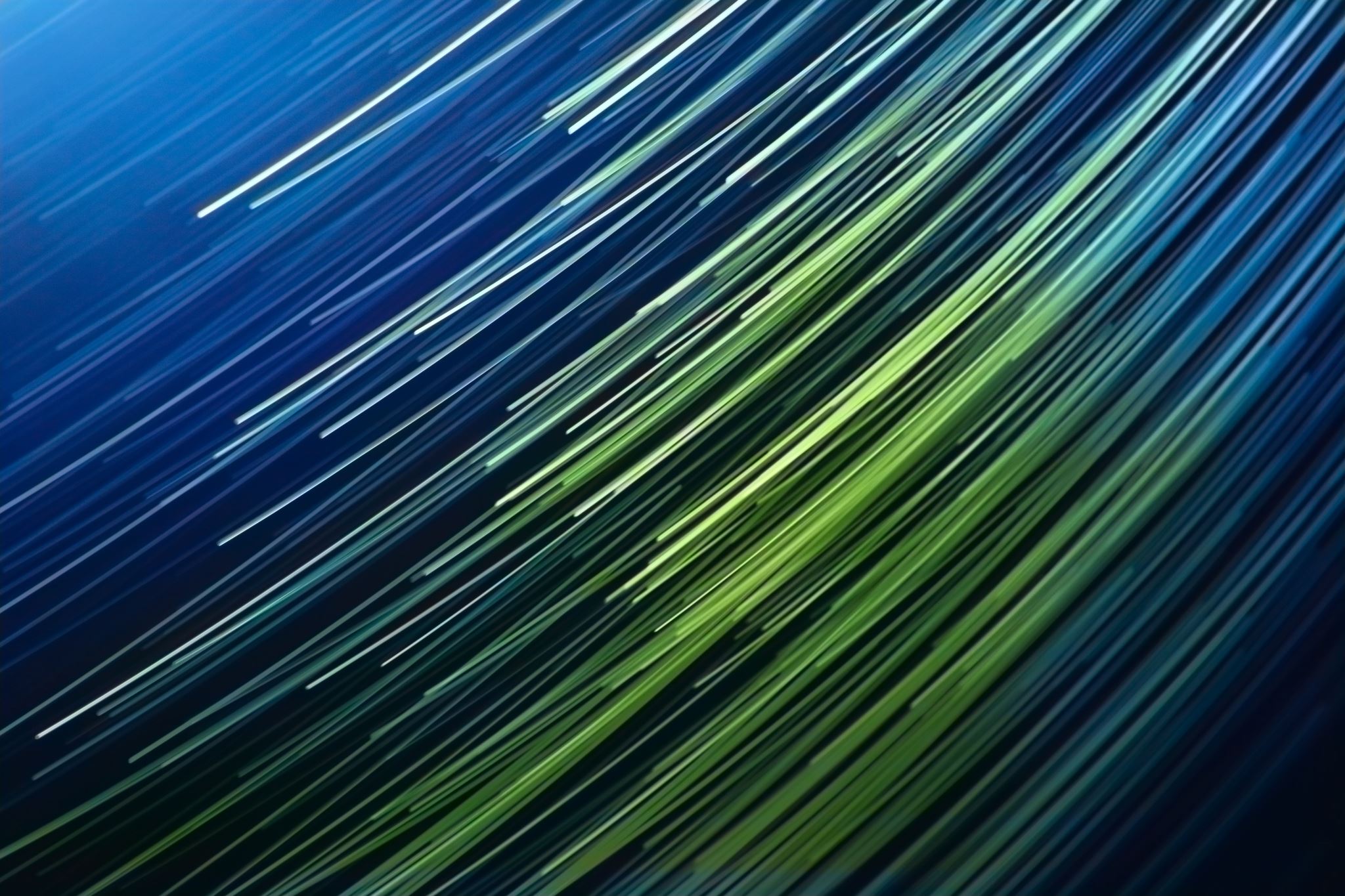 ZAGADNIENIA PODSTAWOWE
ODPOWIEDZI NA TO PYTANIE JEDNOZNACZNIE UDZIELIŁA PRAKTYKA BADAWCZA W KRAJACH EUROPEJSKICH XX WIEKU – ADMINISTRACJĘ PUBLICZNĄ WINNA BADAŃ SAMODZIELNA DYSCYPLINA BADAWCZA – NAUKA ADMINISTRACJI - DAJĄCA SPÓJNY, WIELOASPEKTOWY OBRAZ BADANEGO ZJAWISKA, KTÓRE JEST ZŁOŻONE I ZMIENNE.
GENEZA BADAŃ ADMINISTRACJI PUBLICZNEJ
NURT NAUK ADMINISTRACYJNYCH
DO TEGO NURTU ZALICZANE SĄ TRZY NAUKI; WSZYSTKIE Z NICH ZAJMUJĄ SIĘ USTROJEM ADMINISTRACJI W SENSIE SZEROKIM – JEJ MIEJSCEM W PAŃSTWIE, STRUKTURĄ, ZADANIAMI, UWARUNKOWANIAMI, PRZYDATNOŚCIĄ DLA LUDZI, TRWANIEM I PRZEOBRAŻENIAMI.
SĄ TO:
GŁÓWNE POGLĄDY
LORENZ VON STEIN (1815-1890; PROFESOR UNIWERSYTETU WIEDEŃSKIEGO)
 ADMINISTRACJA TO CAŁA DZIAŁALNOŚC PAŃSTWA, POZA USTAWODAWSTWEM, POLEGAJĄCA NA WYKONYWANIU USTAW;
PRZEDSTAWIŁ RZECZYWISTE DZIAŁANIE ADMINISTRACJI W KILKU KRAJACH EUROPEJSKIECH;
JAKO PIERWSZY WPROWADZIŁ NAZWĘ NAUKA ADMINISTRACJI DLA WYODRĘBNIENIA NOWEJ DZIEDZINY BADAŃ, STĄD NAZYWANY JEST TWÓRCĄ NOWOCZESNEJ NAUKI ADMINISTRACJI;
JEGO DZIEŁA POZBAWIONE BYŁY JEDNAK WALORU UNIWERSALNOŚCI, SZYBKO STRACIŁY SWOJE ZNACZENIE I AKTUALNOŚĆ, NIE ZNALAZŁ TEŻ SWOICH NAŚLADOWCÓW;
NIE ZOSTAŁY JEDNAK ZARZUCONE BADANIA NAD ADMINISTRACJĄ PUBLICZNĄ.
IGNAZ JASTROW (1856-1937)niemiecki prawnik, historyk, polityk„Polityka socjalna i nauka administracji” (1902)
FERDINAND SCHMID (1862-1925)niemiecki i austriacki prawnik i statystyk„Über die Bedeutung der Verwaltungslehre als selbständiger Wissenschaft”
NAUKA ADMINISTRACJI JEST NAUKĄ MAJĄCA SZERSZY ZAKRES NIŻ NAUKA PRAWA ADMINISTRACYJNEGO, WYKORZYSTUJĄCĄ DOROBEK INNYCH DZIEDZIN WIEDZY (HISTORII, STATYSTKI, EKONOMII, NAUKI O MORALNOŚCI, TAKŻE NAUKI PRAWA), ABY UKAZYWAĆ I OCENIAĆ RÓŻNE ASPEKTY (HISTORYCZNE, EKONOMICZNE, POLITYCZNE, TECHNICZNE) ADMINISTRACJI I JE OCENIAĆ. 
TAKIM ZAMIERZENIOM NAUKA PRAWA ADMINISTRACYJNEGO NIE JEST W STANIE SPROSTAĆ.
FRITZ STIER-SOMLO (1873-1932)
	Niemiecki prawnik
	„Przyszłość nauki administracji” (1917)

BADANIEM ADMINISTRACJI ZAJMUJA SIĘ TRZY UKSZTAŁTOWANE DYSCYPLINY NAUKOWE, KTÓRE TWORZĄ WSPÓLNIE WIEDZĘ ADMINISTRACYJNĄ. SĄ TO:
NAUKA ADMINISTRACJI – CHARAKTER OPISOWY; JEJ PRZEDMIOTEM JEST ADMINISTRACJA REALNIE ISTNIEJĄCA W DANYM MIEJSCU I CZASIE;
NAUKA PRAWA ADMINISTRACYJNEGO – ANALIZA NORM PRAWNYCH;
NAUKA POLITYKI ADMINISTRACYJNEJ – BADANIE CELÓW ADMINISTRACJI I OCENA JEJ DZIAŁAŃ Z TEGO PUNKTU WIDZENIA.
POWINNY BYĆ ONE UPRAWIANE ODRĘBNIE, ALE ZE ŚWIADOMOŚCIĄ, ŻE WZBOGACENIE KAŻDEJ Z NICH NASTĘPUJE POPRZEZ WYKORZYSTANIE WYNIKÓW BADAWCZYCH POZOSTAŁYCH.
INACZEJ NURT NAUK POKREWNYCH;
IDENTYFIKOWANY Z:
SOCJOLOGIĄ – Z SOCJOLOGII WYWODZĄ SIĘ METODY BADAWCZE ADMINISTRACJI PUBLICZNEJ ORAZ MODELE POJĘCIOWE SŁUŻĄCE ANALIZIE ZJAWISKA ADMINISTRACJI W RÓŻNYCH JEGO PRZEJAWACH;
PRZYKŁAD: TYPY IDEALNE (W TYM PRZEDE WSZYSTKICH BIUROKRACJI) MAXA WEBBERA;
NAUKĄ ORGANIZACJI I ZARZĄDZANIA – RACJONALIZACJA DZIAŁAŃ ZORGANIZOWANYCH; BADANIE INSTYTUCJI GOSPODARCZYCH ŚCIŚLE POWIĄZANE Z BADANIEM INSTYTUCJI ADMINISTRACJI PUBLICZNEJ; DZIEŁA H. FAYOLA, F.W. TAYLORA, K. ADAMIECKIEGO, E. MAYO ITP.;
POLITOLOGIĄ;
PSYCHOLOGIĄ SPOŁECZNĄ;
CYBERNETYKĄ;
TECHNIKAMI INFORMATYCZNYMI.
NURT NAUK SPOŁECZNYCH
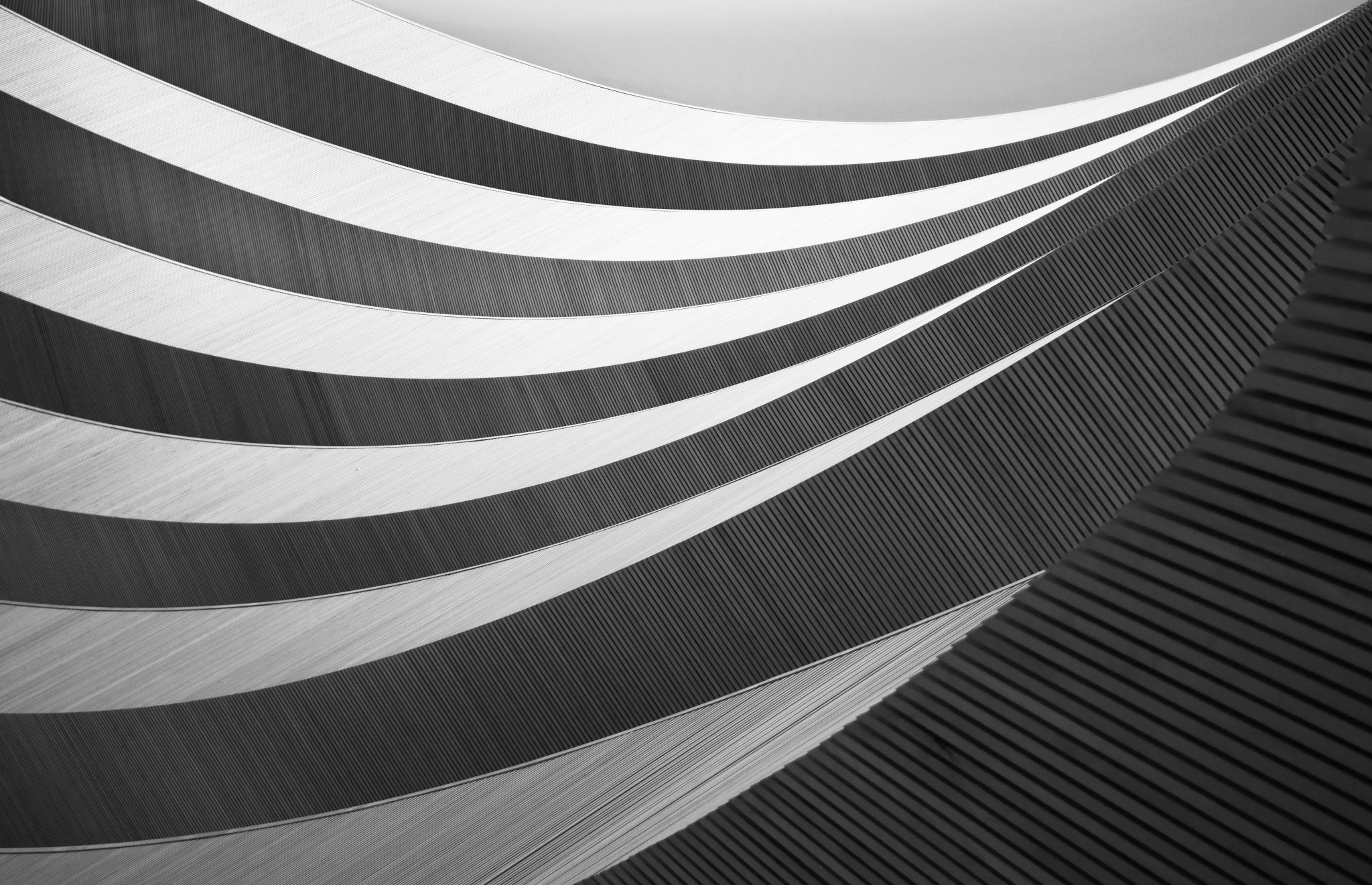 NA CZYM POLEGA SAMODZIELNOŚĆ NAUKI ADMINISTRACJI?
JAN JEŻEWSKI

SIEDEM METODOLOGICZNYCH ZAŁOŻEŃ NAUKI ADMINISTRACJI JAKO DYSCYPLINY KOMPLEKSOWEJ
Nauka administracji ma charakter nauki złożonej. 
Złożoność jest konsekwencją skomplikowania przedmiotu badań, czyli administracji publicznej. Wyrazem złożoności jest dążenie do ukazania przedmiotu badań względnie najszerzej, z tym jednak zastrzeżeniem, że jest on badany również przez inne nauki (administracyjne i społeczne).
2. Nauka administracji nie może i nie powinna dążyć do powiedzenia o administracji publicznej wszystkiego, mieć charakter wszechogarniający i zupełny. Wówczas bowiem sytuuje się w obszarze badań innych dyscyplin, wikłając się w trudności ustalenia podstaw wyodrębnienia i tożsamości badawczej. Oczywisty związek nauki administracji z innymi dyscyplinami nie powinien zacierać oryginalności wyników uzyskiwanych przez naukę administracji – te bowiem przesądzają o sensie jej uprawiania.
3. Nauka administracji jest nauką społeczną, złożoną, empiryczną, badającą administrację rzeczywistą (praktycznie istniejącą) w danym miejscu i czasie w jej wszechstronnych uwarunkowaniach, z dążeniem do ukazania (konstatacji) stanu istniejącego, formułowania wynikających z niego dyrektyw praktycznych i konstruowania uogólnień teoretycznych.
4. Podstawę odrębności nauki administracji można widzieć w tym, że wskazuje ona i bada uwarunkowania administracji publicznej, ich znaczenie i wpływ na strukturę i działanie administracji. Istotą uwarunkowań jest to, że są czynnikami zewnętrznymi wobec administracji, stanowią jej środowisko i pośrednio lub bezpośrednio ją determinują, a także mogą ulegać zmianom pod wpływem jej działań.

Dominujące typy uwarunkowań: prawne, polityczne, ekonomiczne, społeczne i kulturowe.
5. Uwarunkowania poszczególnych typów są przedmiotem badania odpowiednich nauk odrębnych (administracyjnych i pokrewnych). Ich wyniki (i tylko wyniki) są składnikiem badań nauki administracji w postaci oryginalnej lub jako podstawa ewentualnych uzupełnień i uściśleń.
6. Odrębność nauki administracji polega na tym, że bada ona administrację uwzględniając równocześnie różne uwarunkowania, zależnie od zadania.

Nie jest zatem nauką administracji ukazywanie uwarunkowań wyłącznie prawnych (to nauka prawa), wyłącznie społecznych (to socjologia), wyłącznie organizacyjnych (to nauka organizacji). Te nauki mają i muszą mieć swój udział w badaniu administracji – ale nie są nauką administracji; oczywisty jest wkład każdej z nich w poznanie administracji, może mieć znaczenie jako element w zintegrowanym badaniu administracji w jej różnych uwarunkowaniach.
7. Dobór i zakres uwarunkowań uwzględnianych w badaniu, a także ich układ w znacznej mierze wynikają z zadania badawczego.
Często lub najczęściej zadanie badawcze określają uwarunkowania prawne – jako punkt wyjścia, a następnie w badaniu ukazuje się inne uwarunkowania. 
Z metodologicznego punktu widzenia nie jest to (a nawet nie powinno być) regułą: problemy badawcze mogą powstawać w wyniku różnych innych uwarunkowań. 
Trudno sobie jednak wyobrazić przejawy działania administracji nie podlegające w ogóle uwarunkowaniom prawnym.